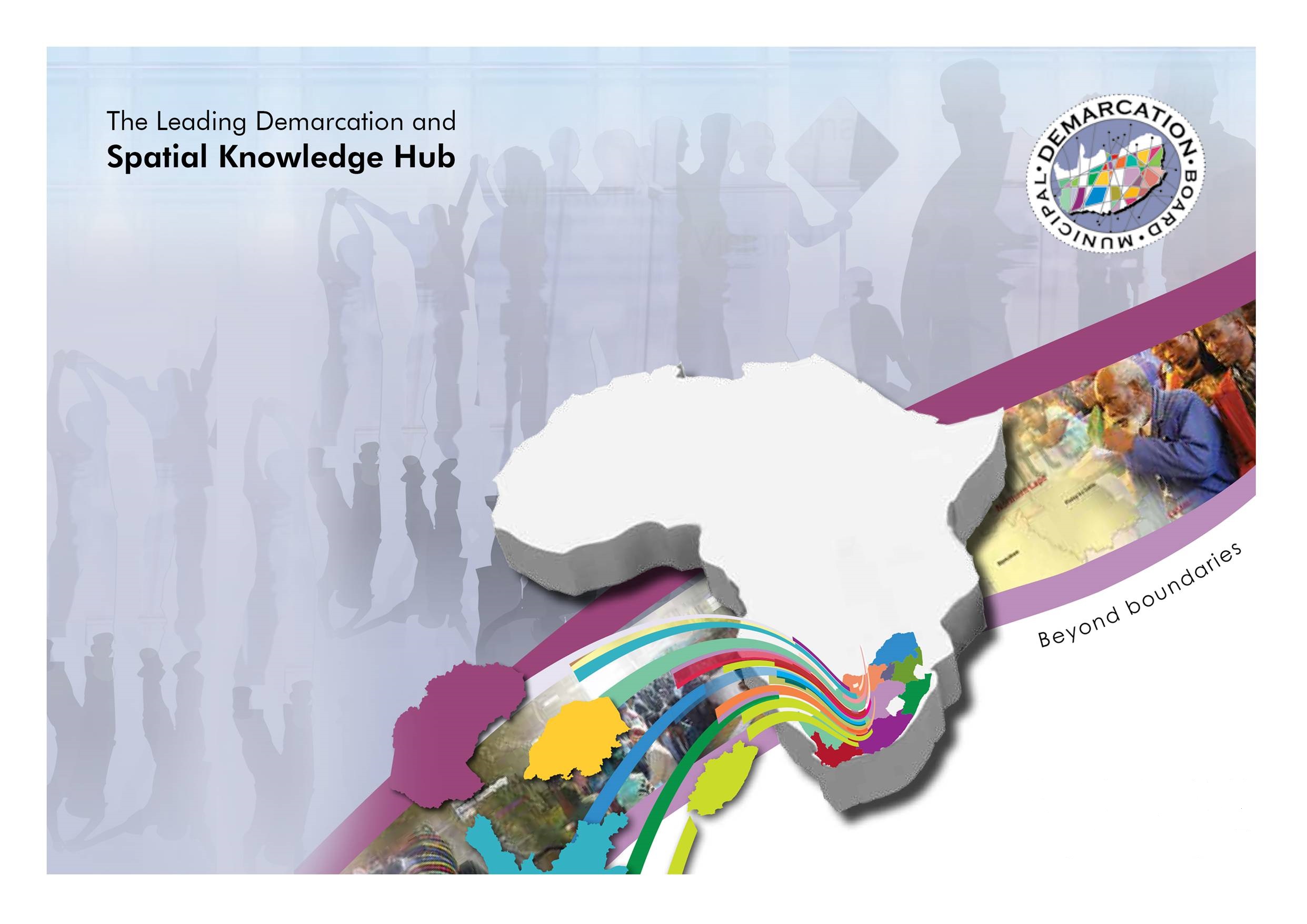 2014/15 
ANNUAL REPORT
1
PERFORMANCE AGAINST PREDETERMINED OBJECTIVES -  2015/16 FINANCIAL YEAR, 2015 TO 2020 STRATEGIC PLAN, ANNUAL PERFORMANCE PLAN FOR 2016/17 AND 2016 TO 2020 BUDGETMUNICIPAL DEMARCATION BOARD
Briefing to the Select Committee on Cooperative Governance and Traditional Affairs 
Date: 17 May 2016
Time: 10:00
DELEGATION
Mr AM Adam
Deputy Chairperson: Municipal Demarcation Board
Mr D Nkoane
Chief Executive Officer 
Mr A Ramagadza
Executive Manager: Operations & Research
2
OUTLINE OF PRESENTATION
Purpose of the presentation
Institutional arrangements
Legislative mandate
Vision, mission and values
Performance against predetermined objectives – 2015/16 Financial year
2015 – 2020 Strategic Goals
2015 – 2020 Strategic Objectives
Emerging risks
Key challenges
New organisational structure
Annual Performance Plan for 2016/17
Medium Term Performance targets
Medium Term Expenditure Framework
Concluding remarks
Contact details
3
PURPOSE OF THE PRESENTATION
To enable the Select Committee to discharge its mandate of oversight on Budget Vote 4, specifically on the Municipal Demarcation Board.

To present to the Select Committee:
Progress on achievement of targets for the 2015/16 financial year.  
MDB Strategic Plan for period 2015 to 2020;
The Annual Performance Plan for the 2016/17 financial year;
The budget allocation of the institution;
Challenges encountered by the institution.
4
INSTITUTIONAL ARRANGEMENTS
THE BOARD
The Board is led by an Executive Chairperson, and discharges its duties through subcommittees of the Board which are:
Executive Committee
Policy and Research Committee
Boundaries, Powers and Functions Committee
Remuneration and Human Capital Committee
Audit and Risk Committee

ADMINISTRATION 
The administration supports the Board and is led by the Chief Executive Officer who is the Accounting Officer. The institution has four programmes which are:
Operations
Research and Knowledge management
Finance 
Corporate Services
5
LEGISLATIVE MANDATE
6
VISION, MISSION AND VALUES
7
Progress on achievement of 2015/16 targets 

Quarter 1 to 4
8
PERFORMANCE AGAINST PREDETERMINED OBJECTIVES - 2015/16 FINANCIAL YEAR
9
PERFORMANCE AGAINST PREDETERMINED OBJECTIVES - 2015/16 FINANCIAL YEAR
10
PERFORMANCE AGAINST PREDETERMINED OBJECTIVES - 2015/16 FINANCIAL YEAR
11
PERFORMANCE AGAINST PREDETERMINED OBJECTIVES - 2015/16 FINANCIAL YEAR
12
PERFORMANCE AGAINST PREDETERMINED OBJECTIVES - 2015/16 FINANCIAL YEAR
13
PERFORMANCE AGAINST PREDETERMINED OBJECTIVES - 2015/16 FINANCIAL YEAR
14
PERFORMANCE AGAINST PREDETERMINED OBJECTIVES - 2015/16 FINANCIAL YEAR
15
2015 to 2020 
Strategic Plan
16
2015 - 2020 STRATEGIC GOALS (Reviewed)
2015 - 2020 STRATEGIC GOALS (Reviewed)
2015 - 2020 STRATEGIC OBJECTIVES
2015 - 2020 STRATEGIC OBJECTIVES
2015 - 2020 STRATEGIC OBJECTIVES
EMERGING RISKS
22
KEY CHALLENGES
Legislative constraints.
Current resources are incompatible with organisational strategy and mandate. 
Perceived negative public perception due to lack of understanding of the Board’s mandate e.g.
Board being blamed for matters related to Provincial boundaries; 
frequency in the delimitation of wards and numbers thereof.
Lack of regional footprint creates disconnection with the public.
23
NEW ORGANISATIONAL STRUCTURE
In a bid to address and minimise demarcation protests the Municipal Demarcation Board has adopted a new organisational structure in line with its strategy;
The new structure provides for a total of 53 positions:
43 are funded positions and 10 (new) are not funded.
The MDB is looking at filling the positions incrementally over the MTEF period funds permitting.
All the new positions are located in the core service areas to:-
enhance public education and engagement,
embark on regionalisation, 
enhance research capacity; and 
develop MDB as a  spatial knowledge hub.
The structure is unlikely to be implemented in its entirety within the MTEF due to budgetary constraints.
24
2016 to 2017 
Annual Performance Plan
25
PROGRAMMES SUPPORTING IMPLEMENTATION OF STRATEGY
The implementation of the strategy is supported by four programmes as follows:

Programme 1: Operations 
The programme gives effect to the institution’s legislative mandate of determining and re-determining municipal boundaries, appropriate categorisation of municipalities, advisory service on the alignment of service delivery boundaries to municipal boundaries and delimitation of municipal wards for local government elections.  

Programme 2: Research and Knowledge management
The programme will conduct municipal capacity assessment to support decisions made by the Board on boundary demarcations.
The programme included knowledge development and management to facilitate optimal decision making and to position the Board as a knowledge hub on all matters involving spatial planning and boundary demarcations.
26
PROGRAMMES SUPPORTING IMPLEMENTATION OF STRATEGY
Programme 3: Financial Management and Accounting
This programme leads financial strategy of the institution and contributes toward resourcing of planned programmes.  Focus over the next five years will be:
Optimising financial resources from traditional sources and to secure new opportunities;
Enhance accountability and reporting measures by delivering statutory reporting requirements and management information;
Contribute towards value for money through effective supply chain management services;
Compliance to PFMA legislation, regulations & MDB policies and procedures;
Information Technology.  

Programme 4: Corporate Services
This programme provides corporate services to all the other programmes within the organisations including:
Human Capital & Administration;
Communications & Stakeholder Management;
Legal Services and Board Secretariat;
27
MEDIUM TERM PERFORMANCE TARGETS Programme 1
28
MEDIUM TERM PERFORMANCE TARGETS Programme 1
29
MEDIUM TERM PERFORMANCE TARGETS Programme 2
30
MEDIUM TERM PERFORMANCE TARGETS Programme 2
31
MEDIUM TERM PERFORMANCE TARGETS Programme 2
32
MEDIUM TERM PERFORMANCE TARGETS Programme 3
33
MEDIUM TERM PERFORMANCE TARGETS Programme 4
34
MEDIUM TERM PERFORMANCE TARGETS Programme 4
35
MEDIUM TERM PERFORMANCE TARGETS Programme 4
36
MEDIUM TERM PERFORMANCE TARGETS Programme 4
37
MEDIUM TERM PERFORMANCE TARGETS Programme 4
38
MEDIUM TERM PERFORMANCE TARGETS Programme 4
39
Medium Term Expenditure Framework
40
MTEF BUDGET
41
CONCLUDING REMARKS
The Committee’s continued oversight and support are highly appreciated.
The Board needs additional resources to ensure successful implementation of the strategic plan.  To this end partnerships are being forged with research and academic institutions in order to minimise cost of research and knowledge development.    
The Board is looking forward to an opportunity to engage with the Select Committee in its participation in the upcoming MDB conference in June 2016.
42
CONTACT DETAILS
Chief Executive Officer
ceo@demarcation.org.za
Tel:  012-342 2481
www.demarcation.org.za
43